Усиление регионального сотрудничества в области здравоохранения – движение к стратегии ЦАРЭС в области здравоохранения
ЦАРЭС 2030
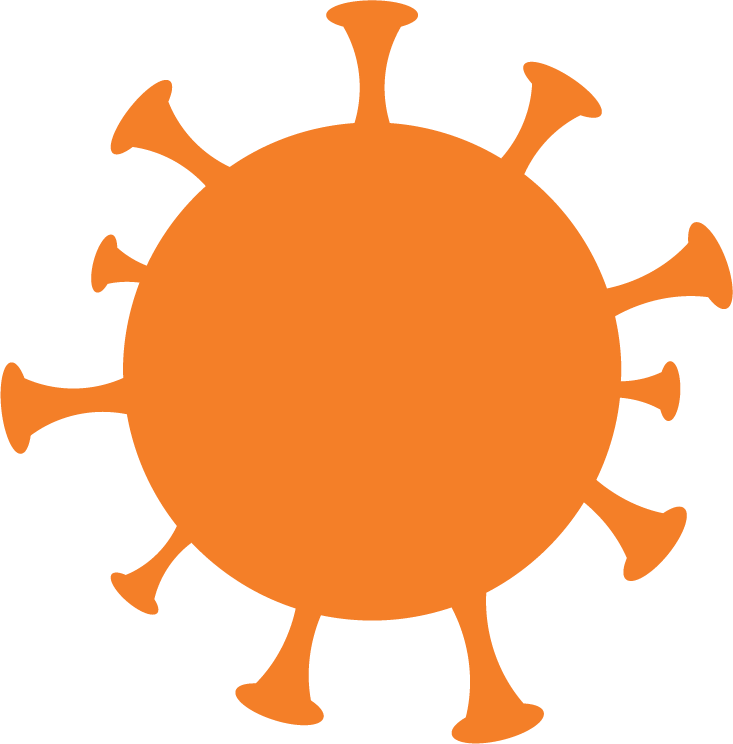 2021
КРАТКОСРОЧНО
БОЛЕЕ ПРОСТЫЕ НАПРАВЛЕНИЯ
БОЛЕЕ КОМПЛЕКСНЫЕ НАПРАВЛЕНИЯ
Диалог, координация, обмен знаниями, совместное развитие потенциала
Гармонизация стандартов, укрепление региональных механизмов и трансграничных решений
Сдерживание COVID-19
Извлечение уроков
3
Стратегические направления регионального сотрудничества в области здравоохранения
Текущая ситуация

Региональные проблемы в сфере здравоохранения
Неинфекционные заболевания (НИЗ) составляют наибольшую часть бремени болезней
Постоянное финансирование, необходимое для сдерживания инфекционных заболеваний
Плохие жилищные условия с ограниченным доступом к социальной защите для трудовых мигрантов

Развитие систем здравоохранения
Качество здравоохранения – особенно, в сельской местности – является недостаточным
Старение рабочей силы, неравномерное распределение между городом и селом
Фрагментированные системы медицинской информации
Нестандартные и фальсифицированные лекарства и неправильное использование антибиотиков приводят к повышению устойчивости к противомикробным препаратам (УПП)
Укрепление региональной санитарно-эпидемиологической безопасности
Выполнение международных медико-санитарных норм; межотраслевая координация; региональный надзор; региональные поставки и запасы товаров для здоровья; инфраструктура и возможности обеспечения санитарно-эпидемиологической безопасности
Межсекторальные темы: гендерное и цифровое здоровье
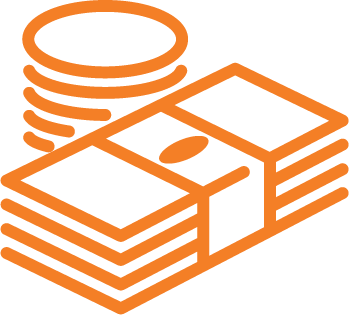 Поддержка укрепления систем здравоохранения посредством регионального сотрудничества
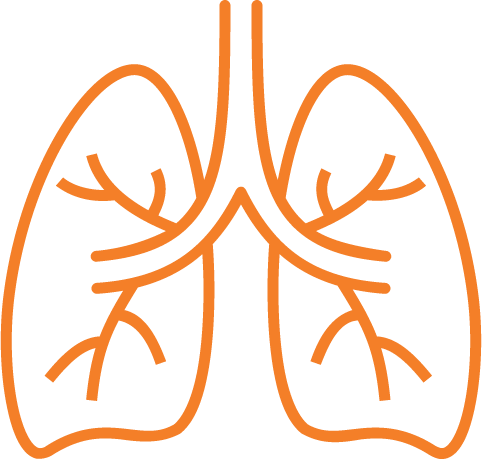 Повышение качества медицинской помощи, информационных систем здравоохранения и кадровых ресурсов здравоохранения; исследования; увеличение масштабов инноваций в системах здравоохранения
Улучшение здравоохранения для мигрантов, мобильного населения и приграничных сообществ
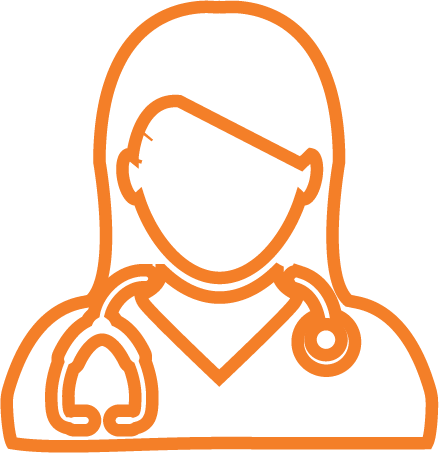 Мобильные медицинские услуги; трансграничные направления к врачам; электронные медкарты/записи для обеспечения непрерывности лечения; услуги здравоохранения в экономических коридорах/устранение рисков для здоровья в ОЭЗ
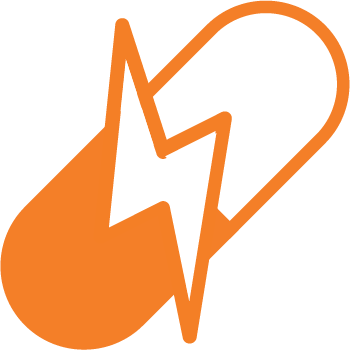 Механизмы реализации
Институциональные механизмы; Опираясь на существующие инициативы
Поэтапный подход; Согласованность политики и согласованность с глобальными и национальными структурами и стратегиями; Матрица результатов
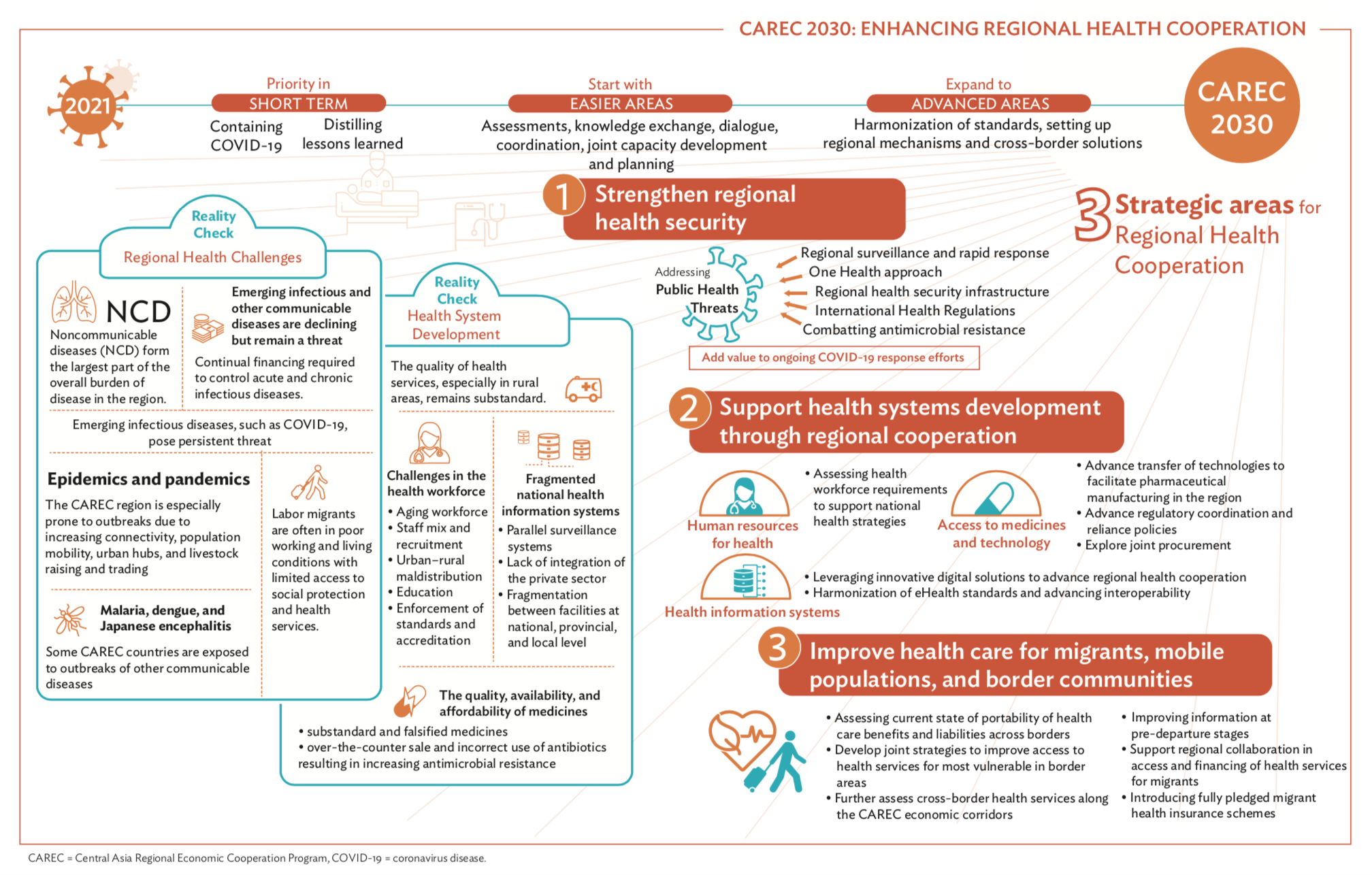 График разработки Стратегии ЦАРЭС в области здравоохранения 2030
2021
2022
Шаги Стратегии в области здравоохранения
[Speaker Notes: Emphasize that this is a country-owned process]